Figure 1 Example of ProDom WWW server usage. This page displays ProDom 34.1 domain family 1856, corresponding to ...
Nucleic Acids Res, Volume 26, Issue 1, 1 January 1998, Pages 323–326, https://doi.org/10.1093/nar/26.1.323
The content of this slide may be subject to copyright: please see the slide notes for details.
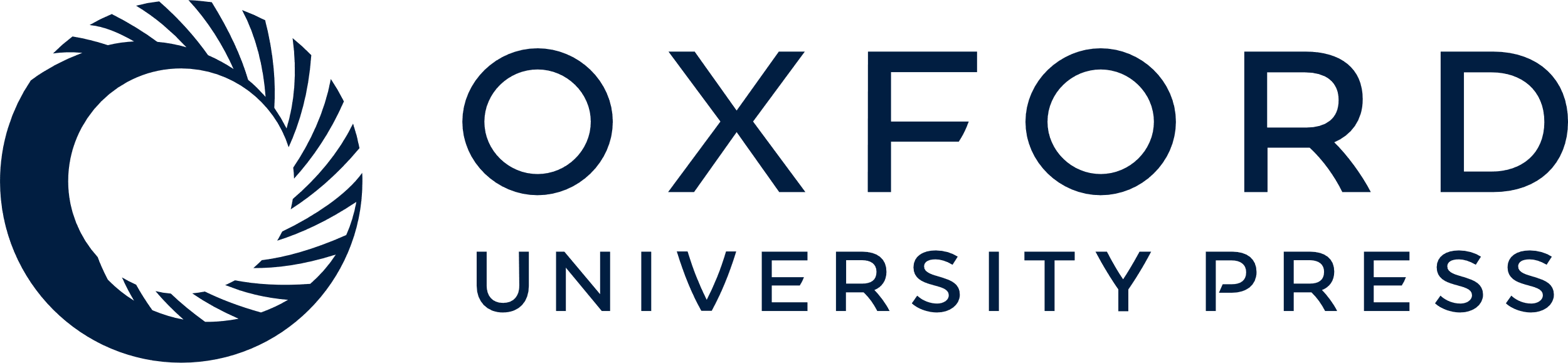 [Speaker Notes: Figure 1  Example of ProDom WWW server usage. This page displays ProDom 34.1 domain family 1856, corresponding to EGF-like growth factors. Clicking on a protein name displays the corresponding SWISS-PROT entry on the ExPASy server (top left, ref. 17 ). The PROSITE pattern in the consensus sequence is hypertext-linked to the PROSITE entry on ExPASy (middle left). Clicking on the RasMol field loads the structure into the RasMol molecular viewer (right, ref. 15 ). The GIF image on the lower left highlights conserved positions in this family as calculated with MultAlin ( 5 ). 


Unless provided in the caption above, the following copyright applies to the content of this slide: © 1998 Oxford University Press]